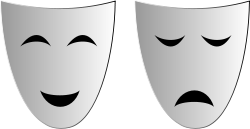 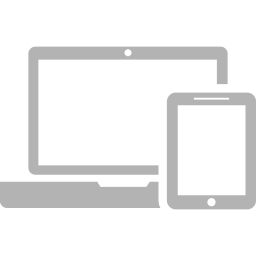 Szkoła Podstawowa nr 28 z Oddziałami Integracyjnymi w Lublinie
w programie „Bezpieczna e-szkoła”
O nas
Nasza klasa – VI B liczy 25-ciu uczniów, a wychowawczynią jest pani Hanna Wicha.
Mimo, że mamy różne zainteresowania i talenty wszyscybardzo się lubimy,i świetnie razem dogadujemy 
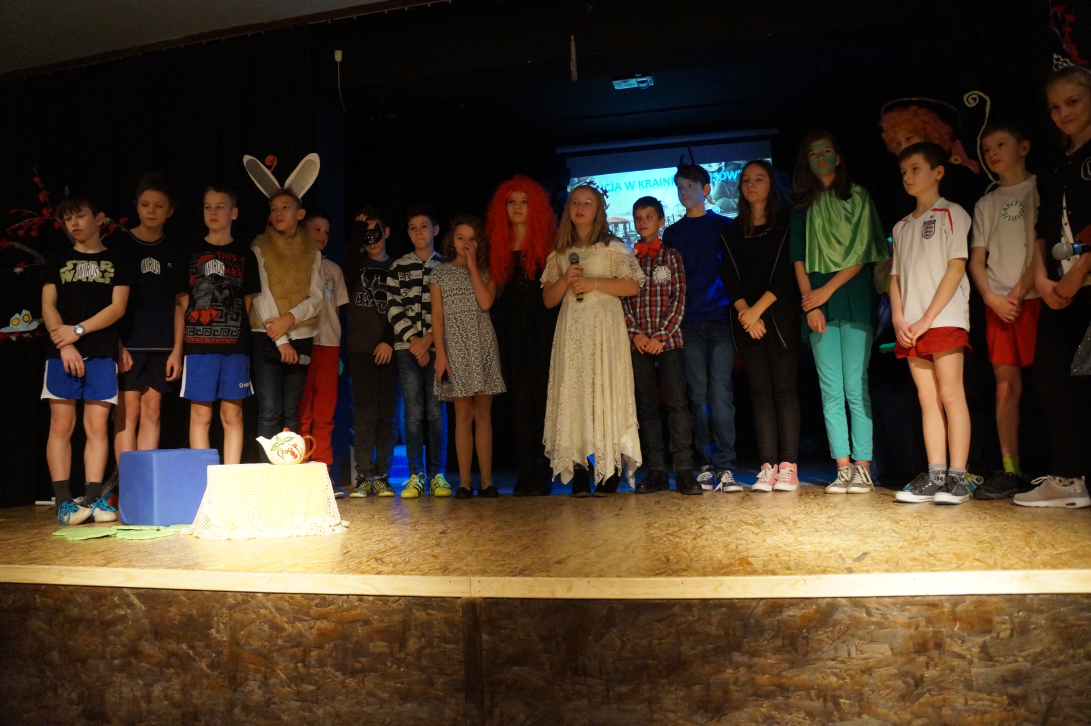 Jak to się zaczęło?
Na pierwszych warsztatach rozmawialiśmy na temat bezpieczeństwa w Internecie.






Później omawialiśmy jak będziemy pracować metodą projektu.
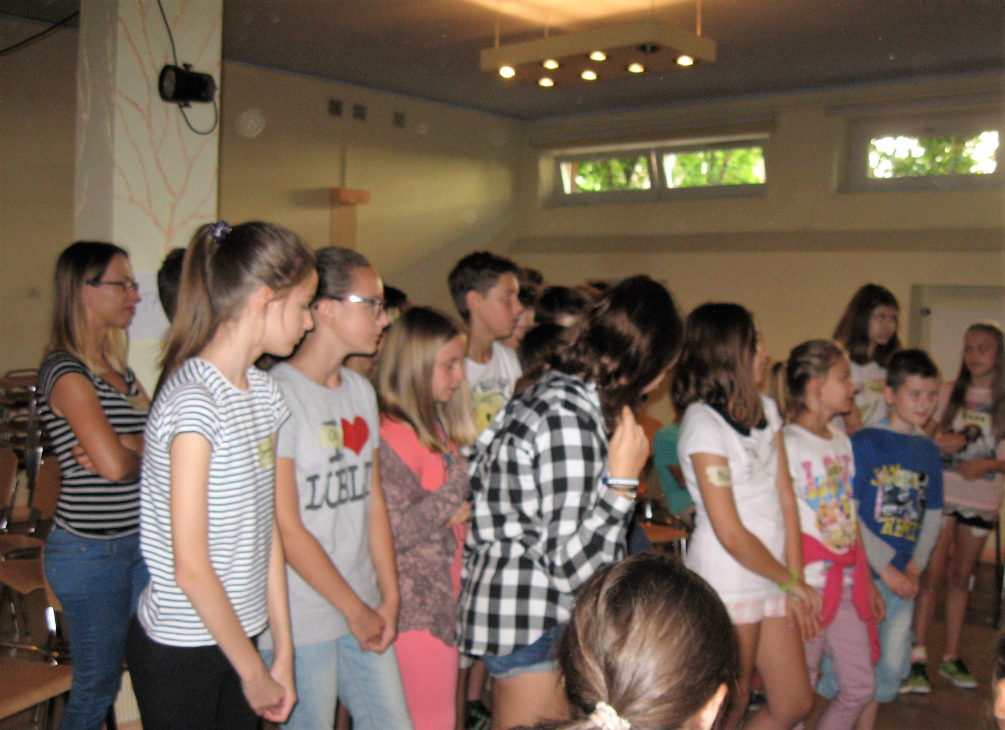 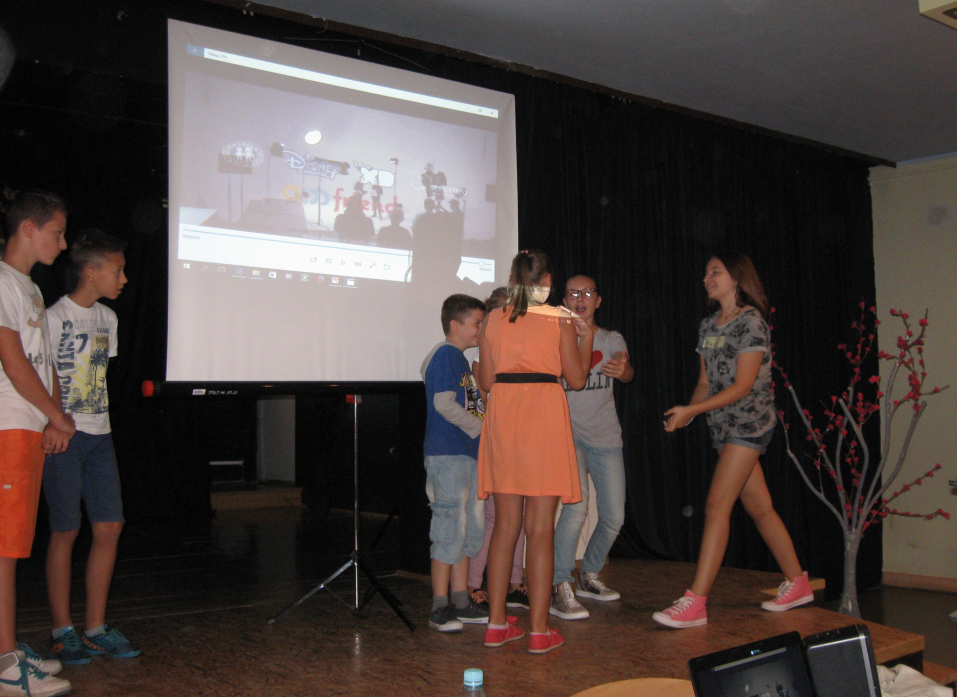 Próby i przygotowania do występu
Na kolejnym spotkaniu planowaliśmy już przedstawienie, przydzielaliśmy role i umawialiśmy się, za co każdy będzie odpowiadał.
Po wielu próbach i przygotowaniach byliśmy gotowi.
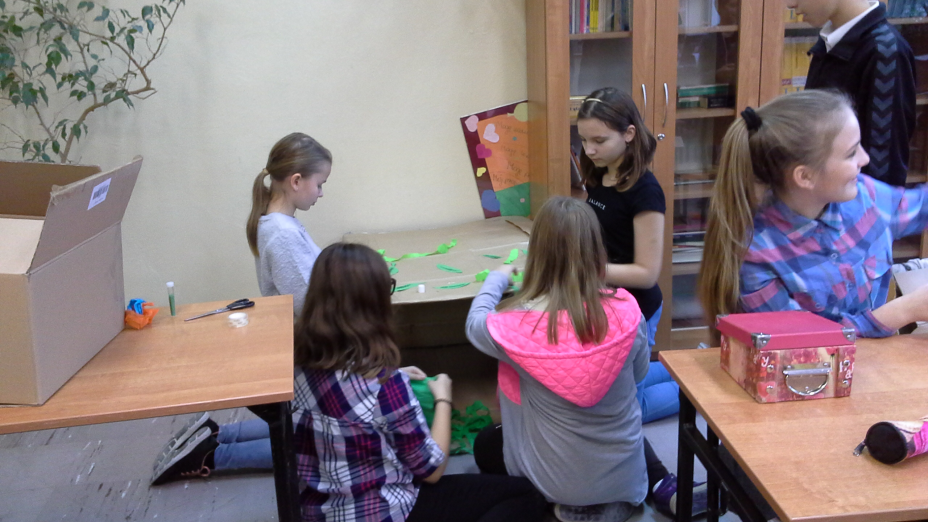 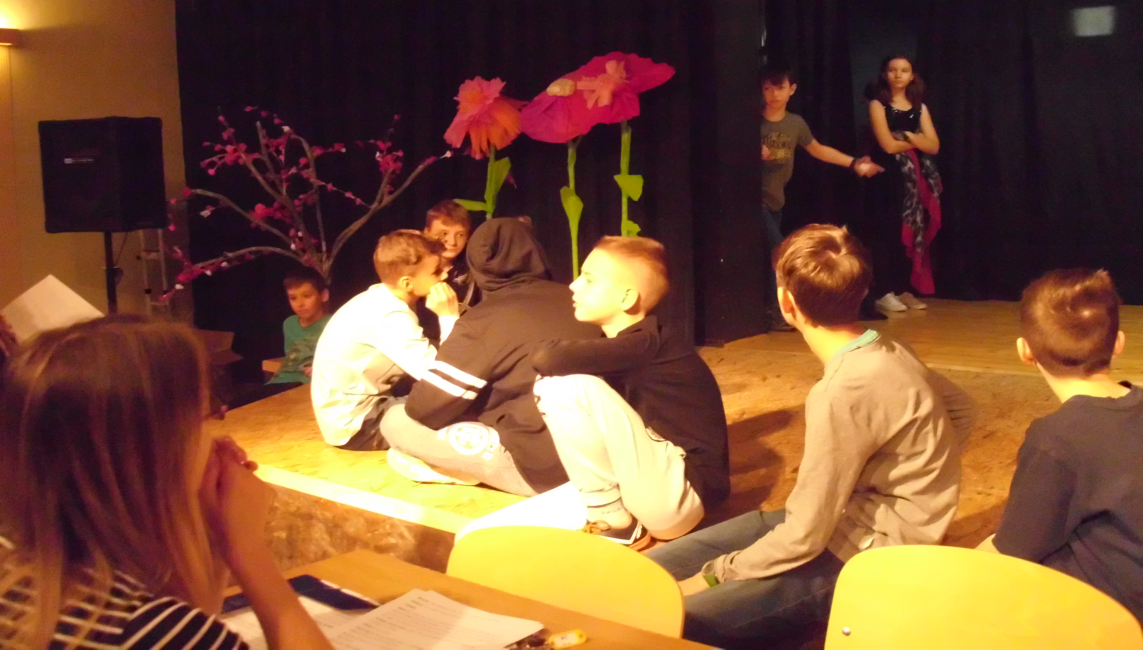 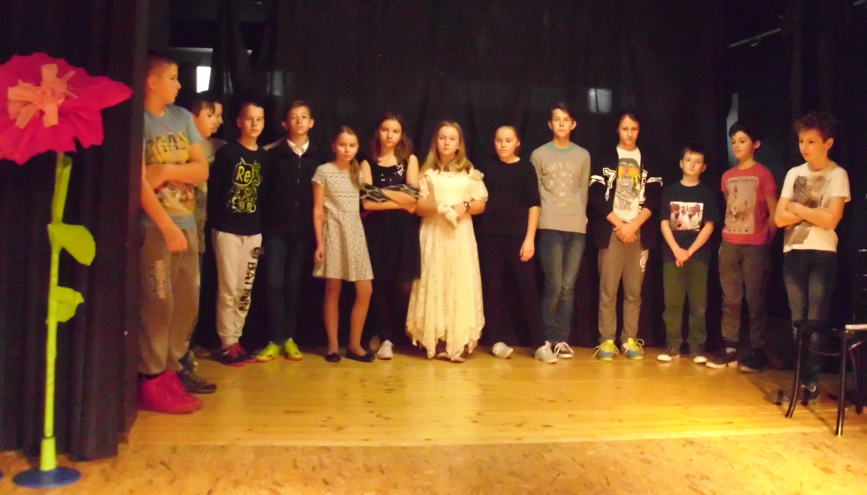 Ale, czy na pewno?
Przedstawienie „ALICJA W KRAINIE WIRUSÓW”
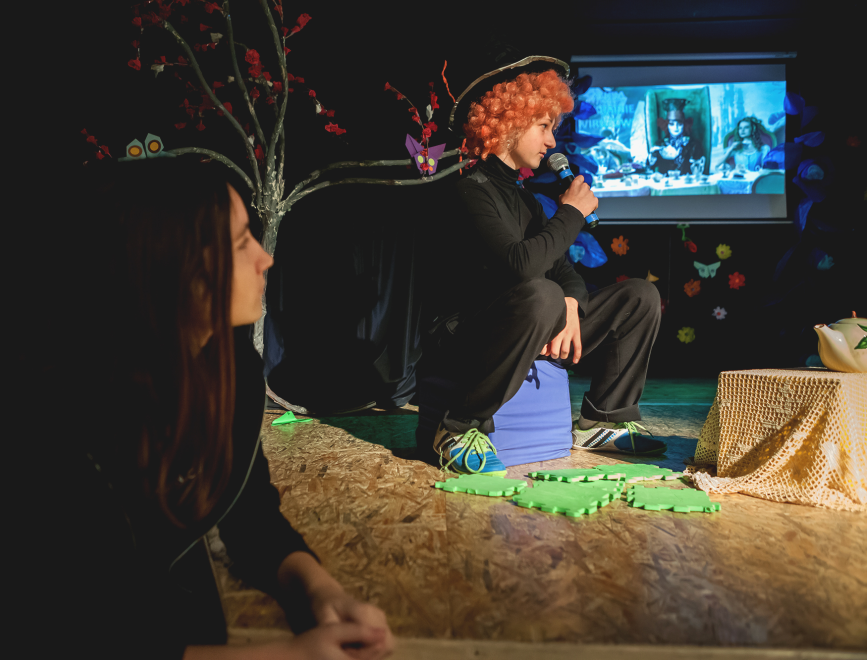 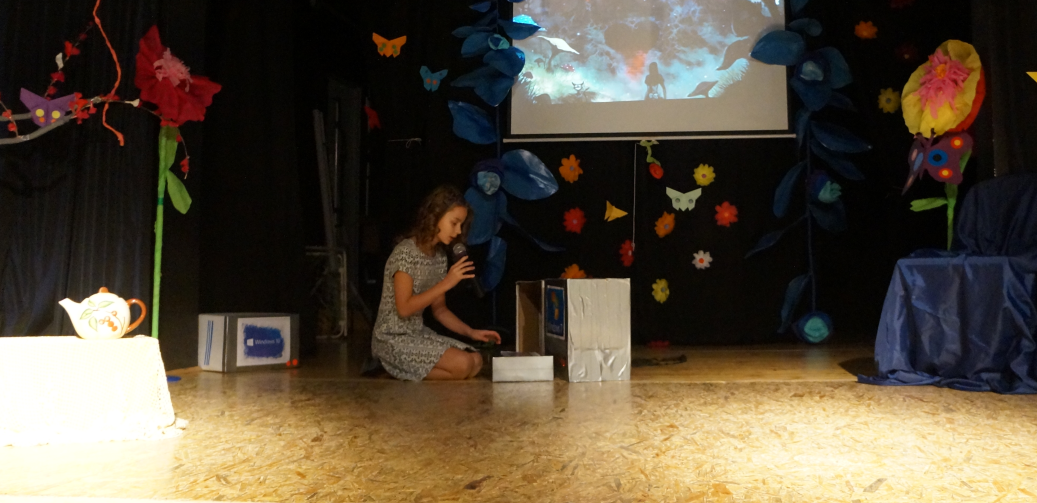 Na szkolnej scenieTeatru bez nazwy…
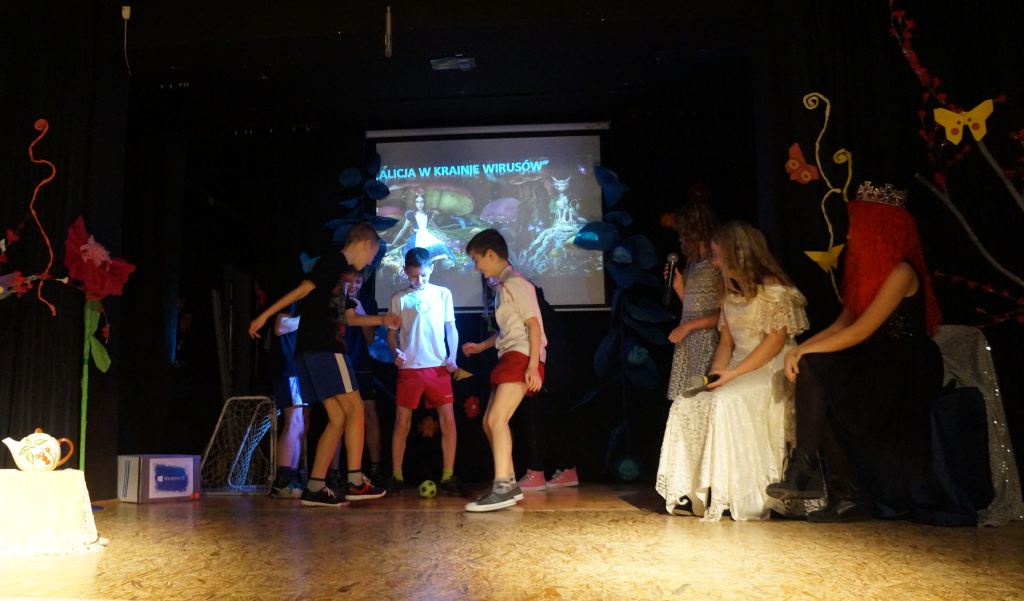 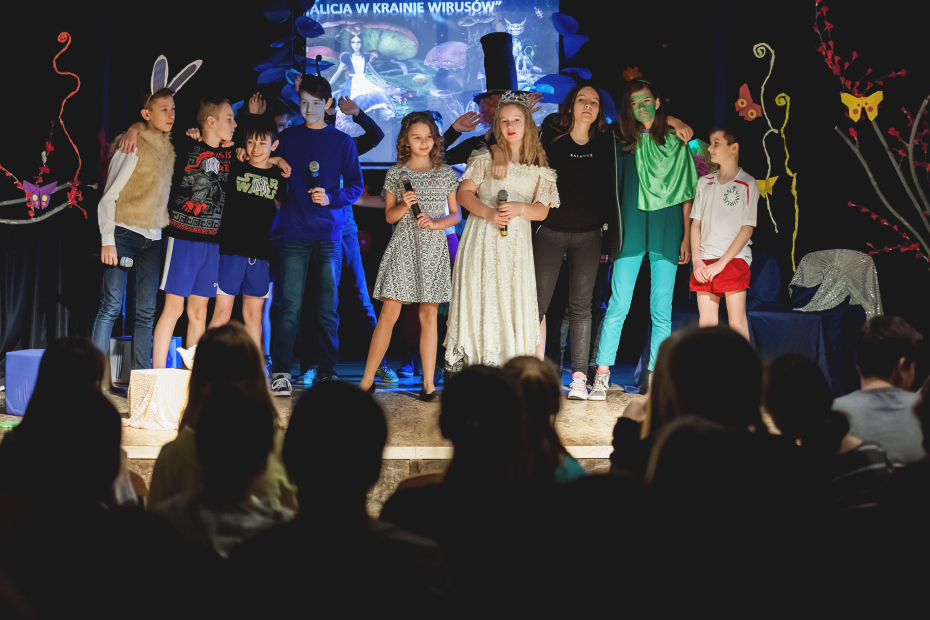 Przedstawienia ciąg dalszy…
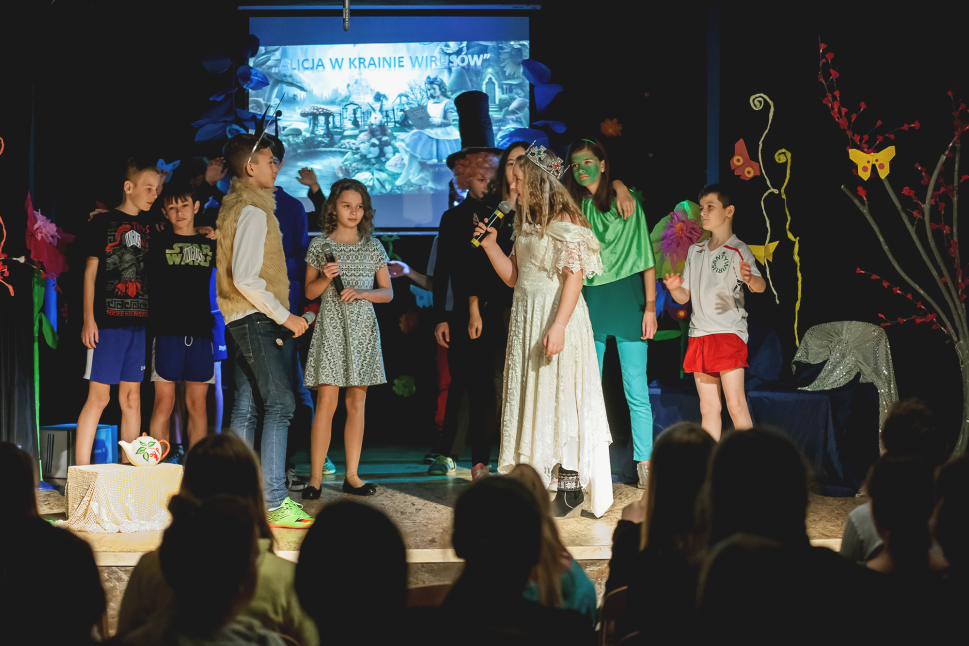 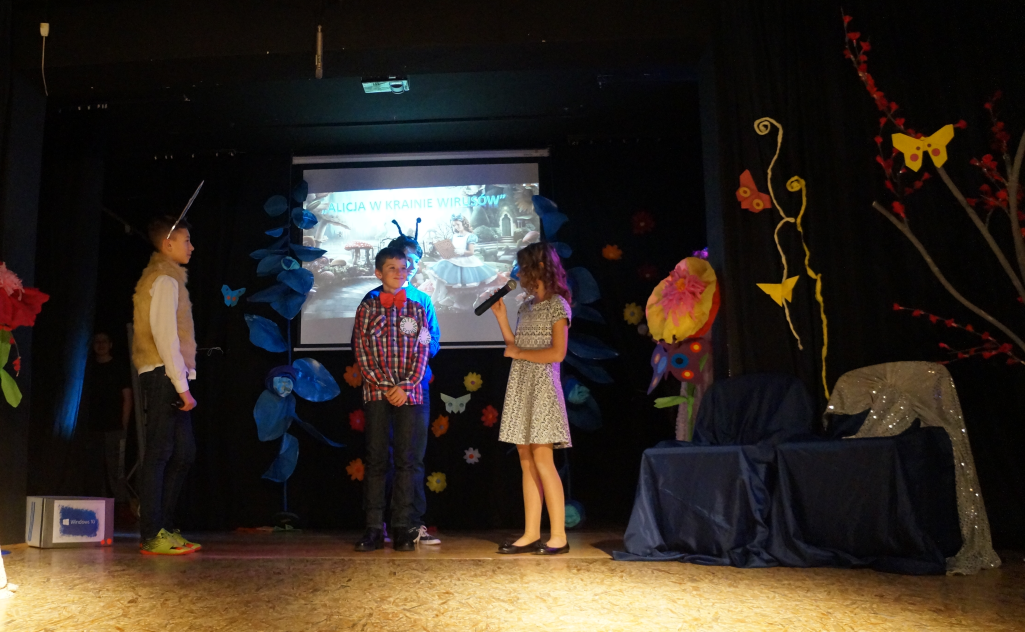 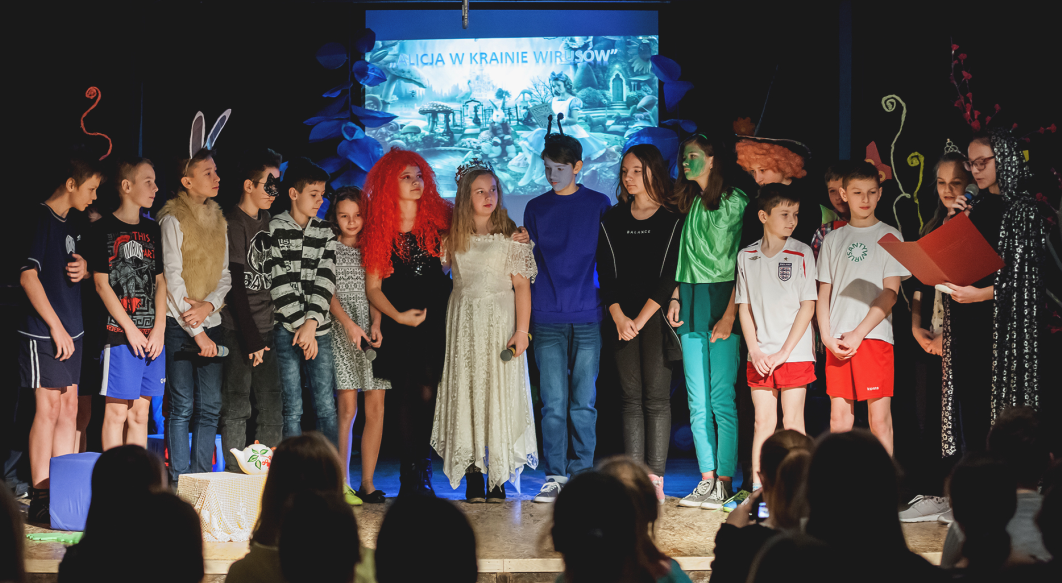 Przez chwilę czuliśmy się jak prawdziwi artyści na scenie…
Ekipa teatralna
Sesja zdjęciowa i emocje po występie :)
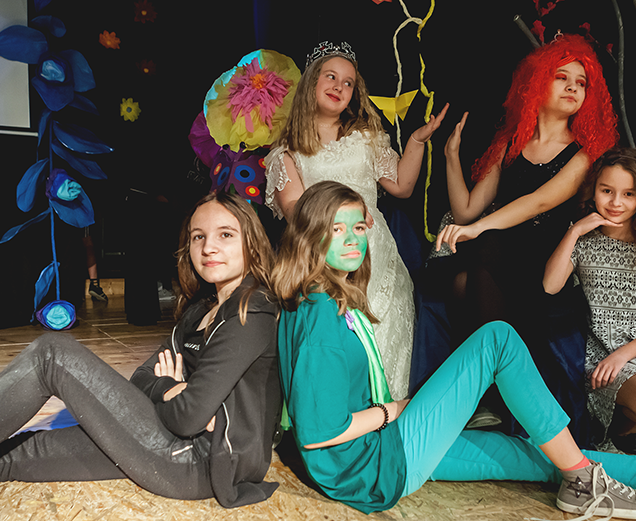 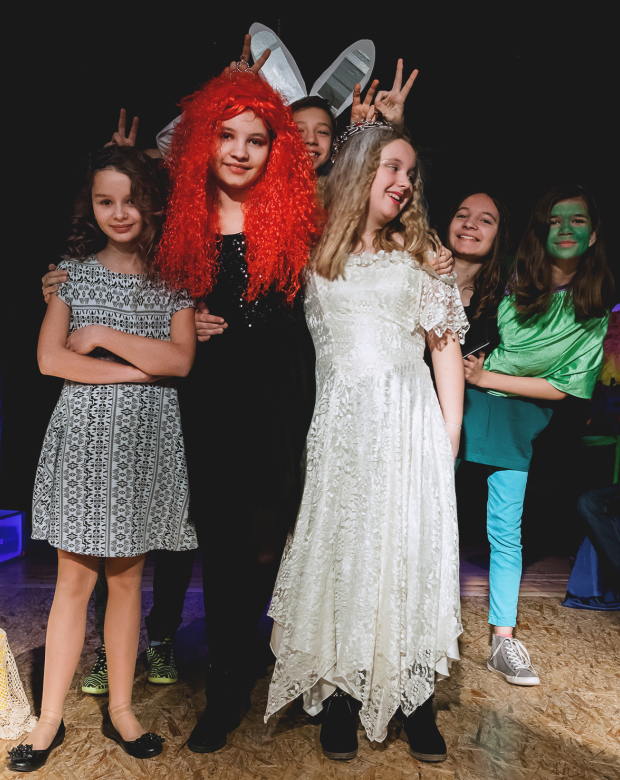 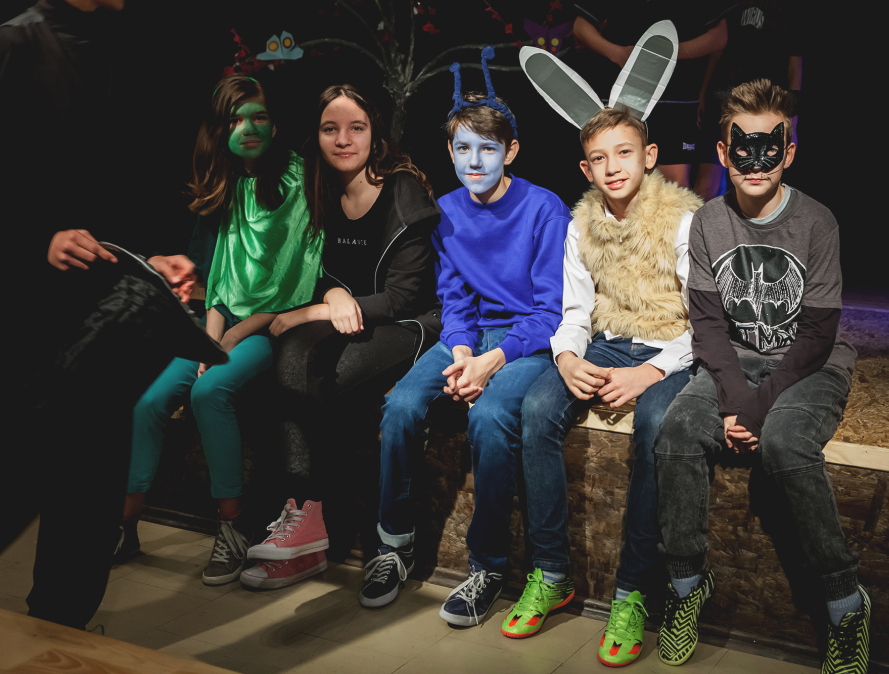 Co nam dało uczestnictwo w projekcie?
Dowiedzieliśmy się co zrobić, aby wirusy    nie zaatakowały naszego komputera!
  Nauczyliśmy się, że trzeba z uwagą korzystać    z Internetu i nie ściągać nieznanych plików!
  Odkryliśmy, że współpraca jest najważniejsza,      szczególnie przy realizacji takich projektów jak    przedstawienie. 
  Przekonaliśmy się jak miło jest razem cieszyć się    ze wspólnego sukcesu  :D
Zasłużona nagroda po takim wysiłku…
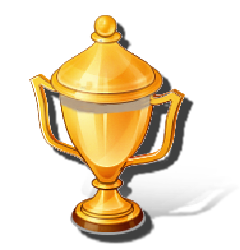 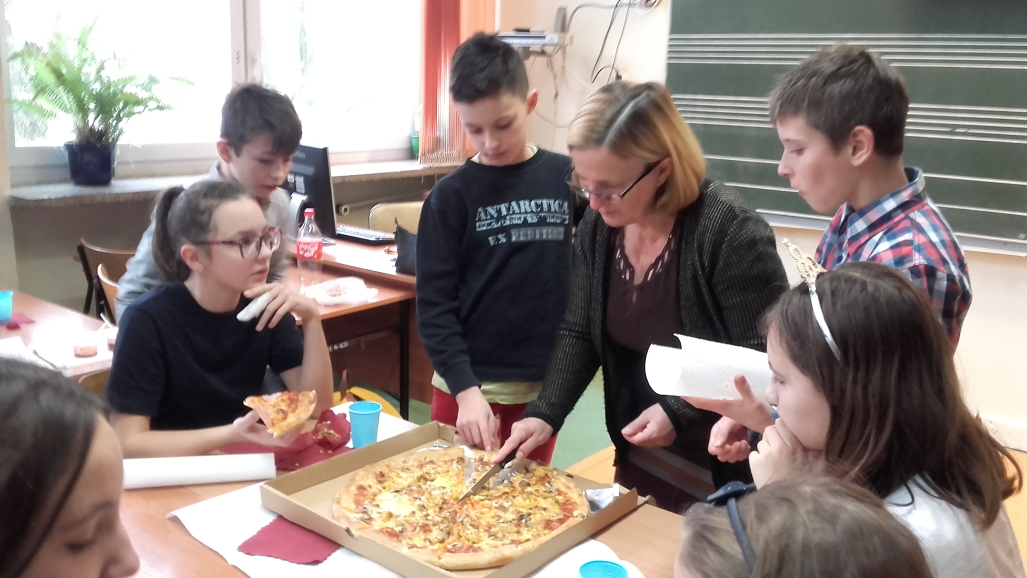 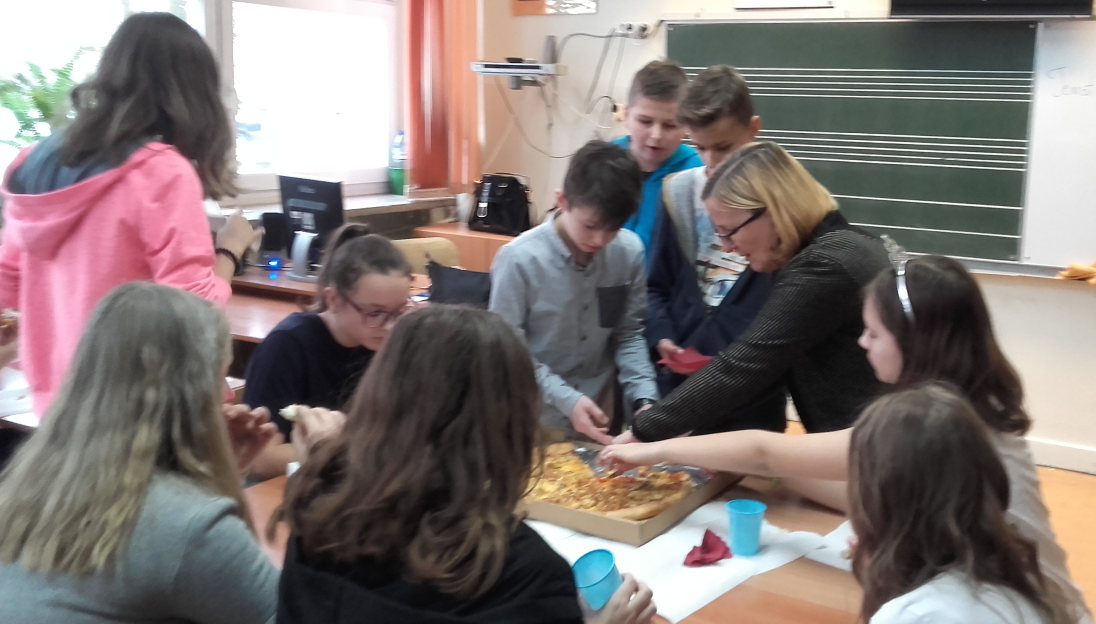 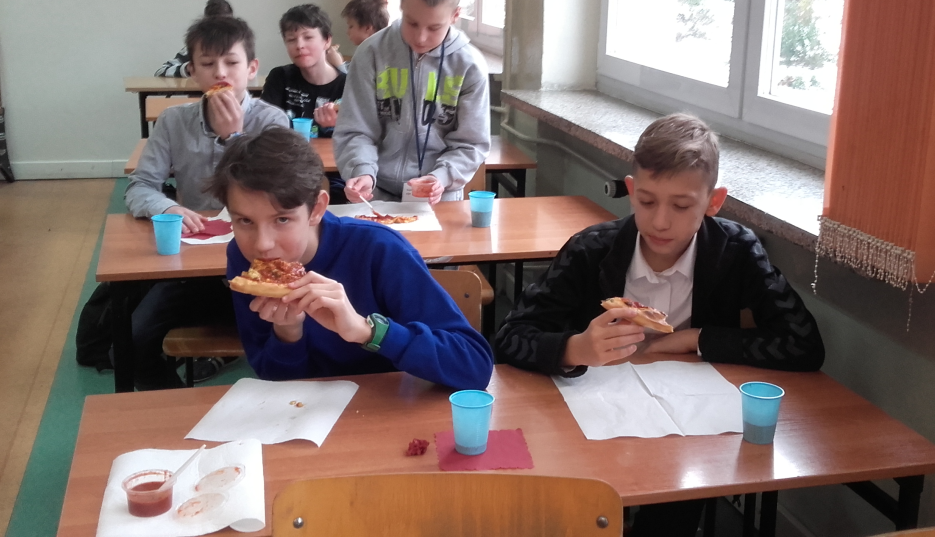 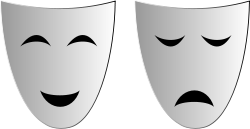 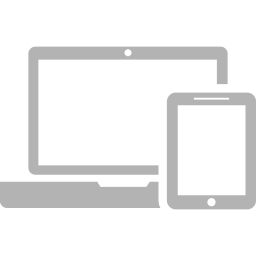 Autorzy prezentacji: Maja Kotowska, Aleksandra Wróbel, Bartłomiej Misztal przy współpracy z p. Anną Szum
Autorzy zdjęć: p. Marcin Butryn, p. Anna Szum
DZIĘKUJEMY ZA UWAGĘ!